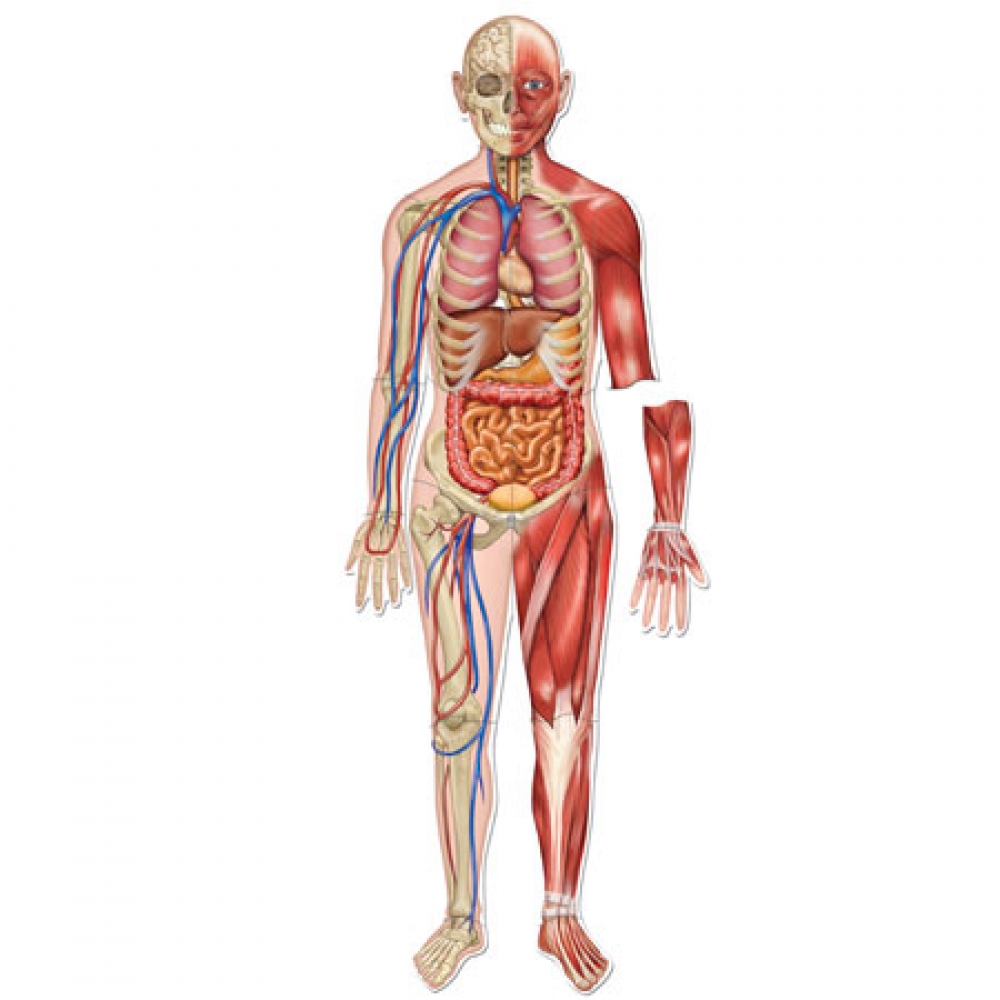 Human body
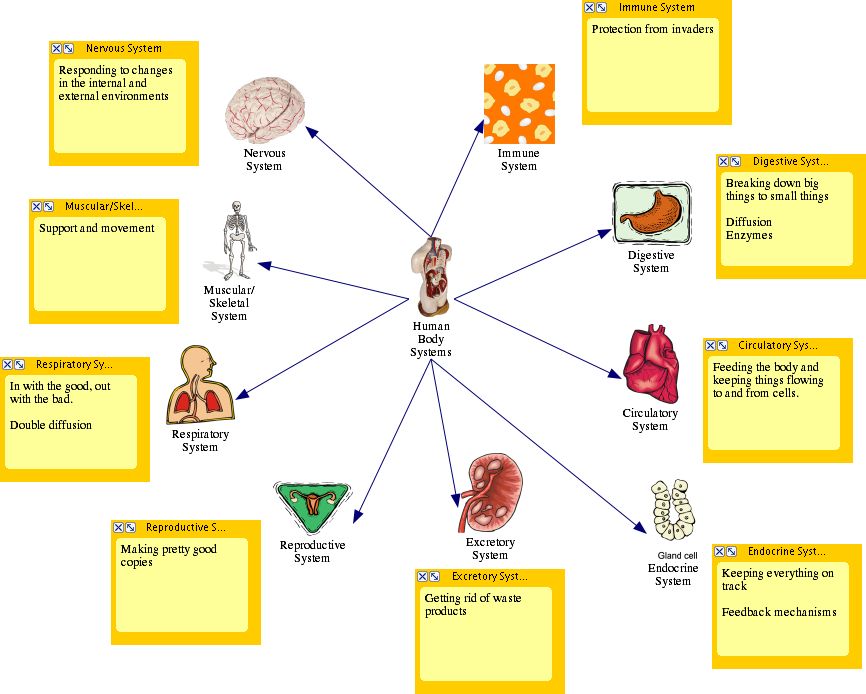 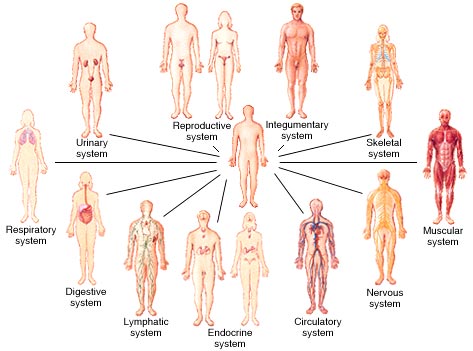 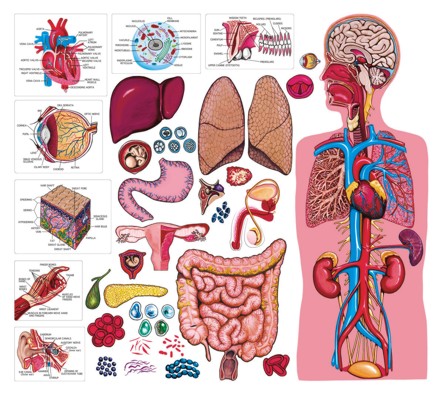